Date here
CAREER PATHWAY Plan: What is it?
HOW DO I GET THERE?
STUDENTS WILL BE ABLE TO (SWBAT):
Use collected background knowledge to create a Career Pathway Plan
Select appropriate High School courses aligned with personal career interests

FOCUS STANDARDS
Domain 3: Future Planning (How do I get there?)
3. Create a Career Pathway Plan (How do I move forward?)
	A. Develop or update the Career Pathway Plan(Four-Year-	Plan) aligned with personal, educational, and career goals. 
	
	B. Apply Career Pathway Plan to selection of high school 	courses and pathways
LEARNING OUTCOMES
How Do I Get There?
WHAT IS A CAREER PATHWAY PLAN?

A plan “developed by students—typically in collaboration with teachers, counselors, and parents”

“Help them achieve short- and long-term learning goals…at the middle school and high school levels”

“Bring greater coherence, focus, and purpose to the decisions students make about their education” 
(Personal Learning Plan (PLP)

WHY WOULD IT BE IMPORTANT/USEFUL TO HAVE A CAREER PATHWAY PLAN?
DEFINING TERM
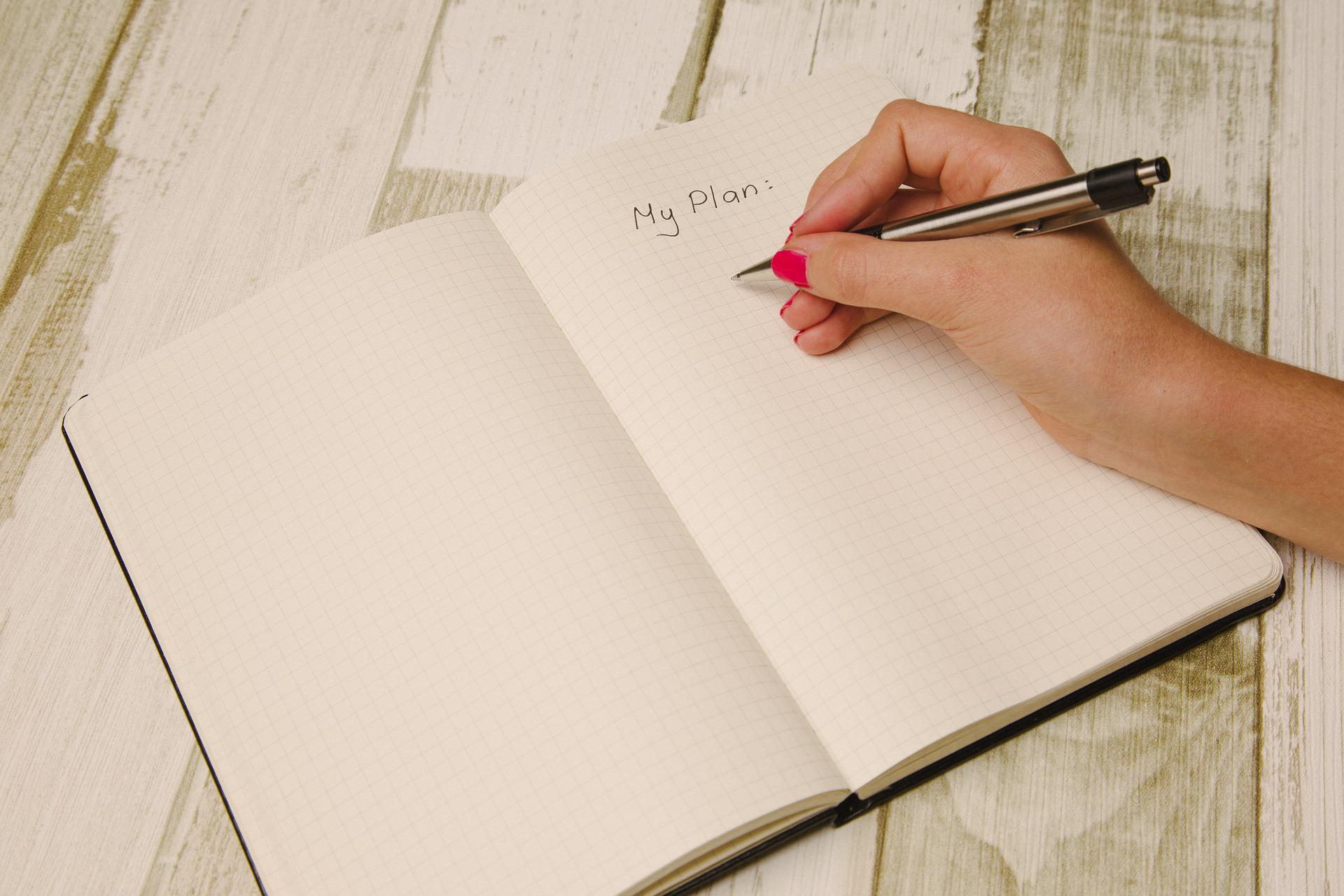 How Do I Get There?
[Speaker Notes: INSTRUCTOR: Have students share-out why they think this could be important or useful? Begin encouraging them to reflect on the learning they have done so far with this curriculum. How has everything led them to this point? Make sure to emphasize the ability to change, grow, and alter these plans.]
Graduation Requirements - minimum requirements a high school student must meet in order to be eligible to receive a high school diploma (State Department of Education)

Course Offerings - a list of courses that a school offers

Course Descriptions - a brief description of the course (prerequisite courses and co-requisites may also be listed)

Prerequisite -  a course that must be taken before enrollment in another specified (often more advanced) course can occur

Corequisite - course that must be taken at the same time as another specified course
DEFINING TERMS (THE DETAILS)
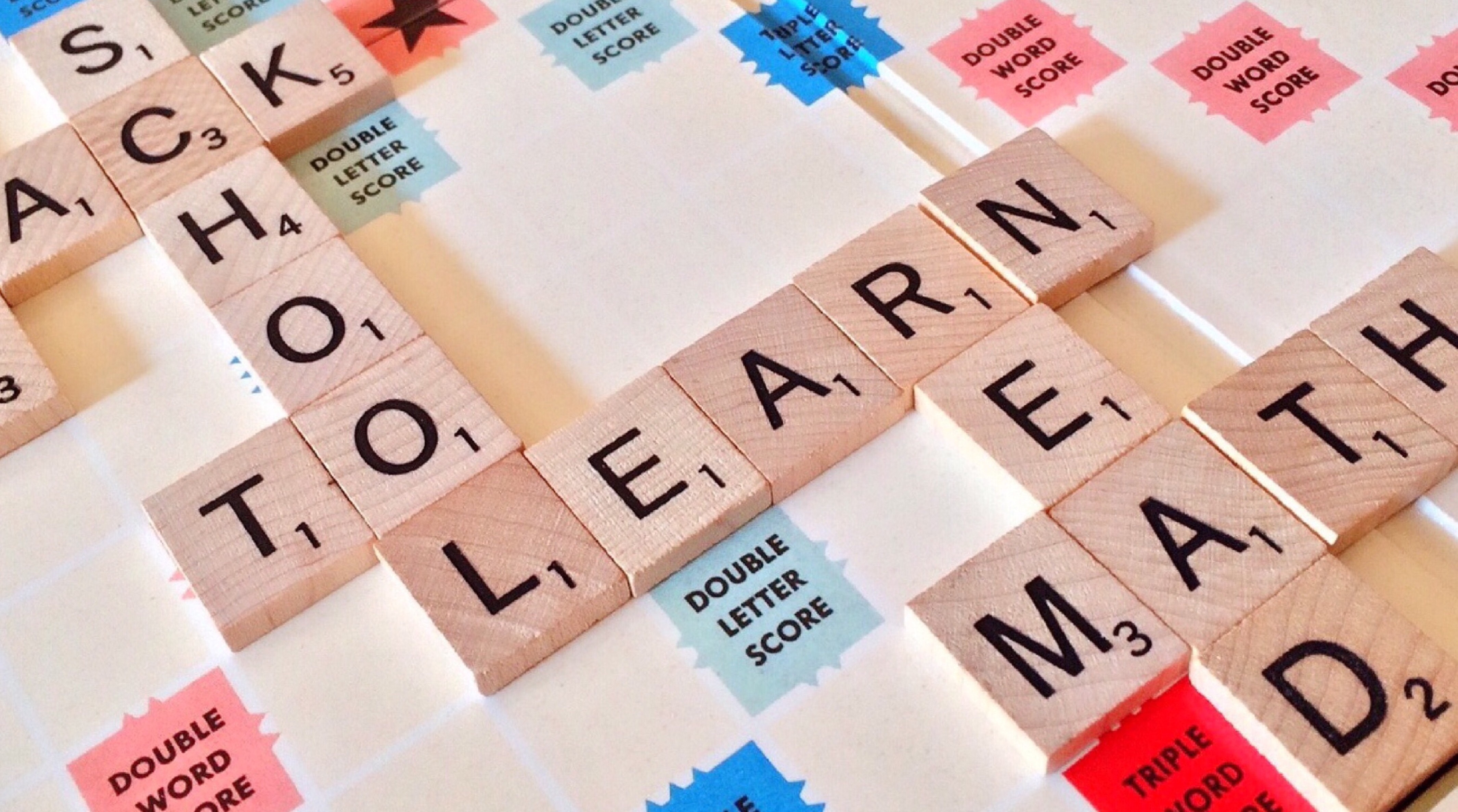 How Do I Get There?
What have you learned?
THINK
Thinking back over these lessons, what did you learn about yourself? 
 
What type of career(s) interest you the most right now and why?  
What have you done to prepare yourself to achieve that goal?  
What do you need to do?
What do you still want to know?
How Do I Get There?
[Speaker Notes: INSTRUCTOR: Give students a few minutes to get out or pull-up (on a device) any materials from previous lessons that can support the student learning plan. Then complete the THINK- PAIR – SHARE on a blank sheet of paper!]
PAIR
Share your responses with your shoulder partner.
Be sure each of you has a turn to share.
What similarities and differences did you have from each other?
WHAT HAVE YOU LEARNED?
How Do I Get There?
[Speaker Notes: INSTRUCTOR: If times allows, students could complete this more than once to get a variety of experiences from classmates. Alternatively, have them record something that their partner shared with them on their own paper to help keep engagement and improve listening skills.]
WHAT HAVE YOU LEARNED?
SHARE
Share out what your partner learned about themselves.
Share the similarities and differences you found. 
What does your partner (or both of you) still feel like they need to know?
How Do I Get There?
[Speaker Notes: INSTRUCTOR: Have several (or all) partner sets share their thoughts. Allow for discussion and questions amongst students. The more comradery you can build during the time, the better the student learning plan process will become.]
CREATE YOUR FUTURE
WATCH THE VIDEO: Design Your Own Future

WHAT IS THE VIDEO ENCOURAGING   YOU TO DO AS AN IDAHO STUDENT?
How Do I Get There?
[Speaker Notes: INSTRUCTOR: Open the floor for discussion if desired, or have students jot down a quick reflection/takeaway.]
Every Idaho student is required to have a Career Pathway Plan on file that is updated annually.

Career Pathway Plan is designed to help you map your way through high school courses to the career of your choice

Idaho Graduation Requirements - these are the minimums required by the State to earn a diploma

District Graduation Requirements - these are the minimums required by the school district to earn a diploma 

WHY WOULD IT BE HELPFUL TO BE AWARE OF THESE THINGS BEFORE ENTERING HIGH SCHOOL?
WHAT IS A CAREER PATHWAY PLAN?
How Do I Get There?
[Speaker Notes: INSTRUCTOR: Make sure to emphasize that students are allowed to change their path or direction, but this tool is still helpful to have and practice with.]
FILL IT OUT!!!
HOW DO I FILL OUT THE CAREER PATHWAY PLAN?
Enter the state graduation requirements (classes every student in the state HAS to take)
Enter your district graduation requirements (classes every student in the district HAS to take)
Fill-in the gaps!
What classes align with your interests?
What classes support your future career goals?
What can you do now to support your pathway?
How Do I Get There?
[Speaker Notes: INSTRUCTOR: At this time, give students the time to fill out their learning plan as best as they can. Give them guidance if they get stuck and let them work together if necessary. Provide students with a goal of having at least the state and district requirements filled out at the end of period 1.]